Diagnostic Laboratory Market Trends
December 2022
Roadmap
01
Overview of the lab landscape
The diagnostic lab market is robust and growing
DATA SPOTLIGHT
13B
$106B
Laboratory tests are performed annually in the US
Value of US clinical lab market
5- and 10-year projected volume growth for outpatient lab tests
2021-2031
15%
10-year growth
Developments in testing technology
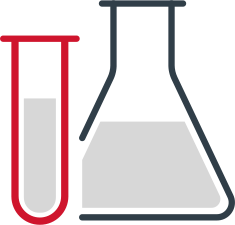 Lab tests (in millions)
7%
5-year growth
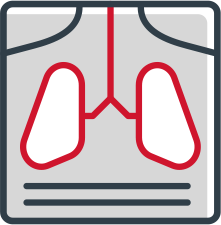 Rising burden of chronic and infectious diseases
Source: “Diagnostic & Medical Laboratories in the US,” IBISWorld, August 2022; “The Diagnostic Laboratory Space: An Ecosystem in Transformation,” Marwood Group, October 2021; Advisory Board’s Market Scenario Planner Tool.
Lab tests play a key role in patient care
Case Study: Percent of patient encounters resulting in a lab test order at VCU Health System
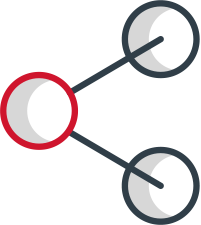 Prevalence of lab testing
35%
of patient encounters in one health system involved ordering >1 tests
2014-2015
Despite high consumption, the costs of lab tests are minimal, and only account for around ~5% of total hospital operating costs.
80%
of EHR information consists of lab data
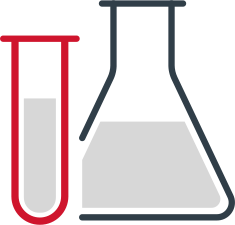 Prevalent diagnoses prompting lab tests
Diabetes - Tests monitor blood glucose control and comorbid complications after a diabetes diagnosis
Hypertension - Lab tests assess the cause of high blood pressure, monitor patient medication adherence and assess treatment efficacy
Lipid disorders - Periodic lipid testing lowers stroke risk for dyslipidemia patients taking statins
Source: “ARUP Leadership –The Pros and Cons: Should Hospitals Sell Their Labs?” ARUP Laboratories, 2018,  “Diagnostic & Medical Laboratories in the US,” IBISWorld, August 2022; “Transforming the Hospital Laboratory into a Profit Center,” Revcycle Intelligence, March 2018; “Frequency that Laboratory Tests Influence Medical Decisions,” The Journal of applied Laboratory Medicine, January 2017; The Diagnostic Laboratory Space: An Ecosystem in Transformation,” Marwood Group, October 2021.
Routine tests make up most tests performed
What are routine tests?
DATA SPOTLIGHT
Routine tests are tests conducted on a regular basis, often to detect diseases before symptoms are evident or to confirm a simple infectious disease diagnosis 
Such tests can be done with relatively simple equipment, and do not require specialized personnel
Examples include: complete blood counts (CBCs), comprehensive metabolic panel, lipid and liver panels and urinalysis tests
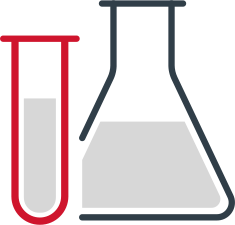 Percentage of lab spending attributed to routine testing
90%
Top 3 routine tests1 by Medicare Part B spending, in millions2019
Corresponding test volumes (millions)
42
29
21
Source: “Better management of routine lab testing can help reduce costs for insurers,” Benefits Pro, November 2021, Better management of routine lab testing can help reduce costs for insurers | BenefitsPRO; “Data Brief,” Office of Inspector General, December 2020, Despite Savings on Many Lab Tests in 2019, Total Medicare Spending Increased Slightly Because of Increased Utilization for Certain High Priced Tests, OEI-09-20-00450 (hhs.gov).
All three tests are blood tests.
But specialized testing is growing fast
What are specialized tests?
DATA SPOTLIGHT
Specialized testing (also called “esoteric testing”) involves analyses of rare substances or molecules
Usually requires sophisticated materials and trained personnel to perform tests and analyze results
Examples include: genetic and immunological tests
projected compound annual growth rate for the global genetic testing market, 2020-2027
10.1%
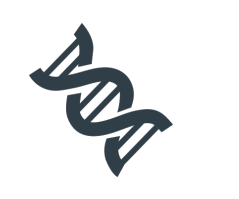 Growth in Medicare Part B genetic test spending2015-2019
COVID PCR tests blurred the lines between “routine” and “specialized” testing
Polymerase chain reaction (PCR) tests detect genetic material from specific organisms, like a virus
These would have been considered “specialized” tests pre-COVID, but are now routine
Source: “Esoteric Testing,” The Dark Report; “Genetic Testing Market by Type 2020-2027,” Allied Market Research; “How is the Menu of Molecular Diagnostics Expanding After COVID-19?”, AACC, June 2022; “Key Players in Genetic Testing,” Business Insider Intelligence, September 2020; “Data Brief,” Office of Inspector General, December 2020.
Lab landscape dominated by three ownership structures
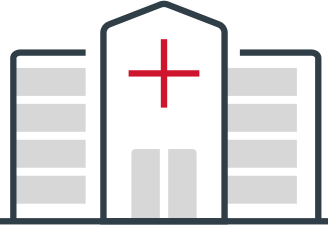 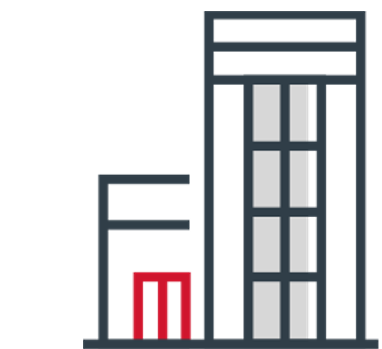 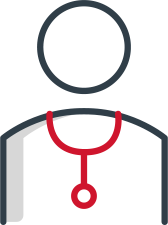 Physician-owned labs (POL)
Independent reference labs (IRL)
Hospital-owned labs
Labs located within physician clinics that run primarily basic lab tests for the clinic
Includes an estimated 123,625 CLIA-certified labs
~10% of lab market revenue
Labs owned by non-provider companies that provide outsourced lab services to hospitals and clinics 
Includes an estimated 3,000 CLIA-certified labs 
~35% of lab market revenue
Labs associated with a hospital or health system, which may provide a variety of inpatient, outpatient, and outsourced lab services
Includes an estimated 9,206 CLIA-certified labs
~40% of lab market revenue1
CLIA-certified laboratories
The Clinical Laboratory Improvement Amendments (CLIA) program regulates all human lab testing in the US. “CLIA-certified” labs refers to laboratories that are federally qualified to perform human clinical testing.
In addition to hospital-owned labs, independent reference labs and physician-owned labs, some other labs include community clinics, nursing homes and public health labs.
Source: “CLIA Laboratory Registration,” CLIA, September 2022; “The Diagnostic Laboratory Space: An Ecosystem in Transformation,” Marwood Group, October 2021; “Clinical Laboratory Improvement Amendments CLIA”.
Hospital labs aid quality goals—and sometimes revenue
Two components of hospital labs
Most hospitals maintain in-house labs to run inpatient and outpatient lab tests for their own patients
These labs make up ~36% of total US clinical testing volumes
In-house labs often allow rapid turn-around for tests, which can facilitate optimal treatment by supporting earlier diagnosis
Many hospitals also have outreach lab businesses, where the hospital sells lab services to other providers in their area, such as independent physician practices, and unaffiliated patients in the community
These labs make up ~23% of total US clinical testing volumes
Outreach labs can provide financial benefits to the health system including: 
Lower per-test costs by increasing scale
Generate revenue from unused lab capacity, potentially at high contribution margins
Inpatient/
Outpatient
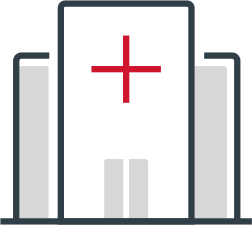 Outreach
Source: “Diagnostic & Medical Laboratories in the US,” IBISWorld, August 2022; Van de Wigngaart, D, et al., “A Survey of Doctors Reveals that Few Laboratory Tests are of Primary Importance at the Emergency Department,” Degruyter; “Avoid Seller’s Remorse: Why Owning Your Lab Makes Sense,” Mayo Clinic Laboratories; “Transforming the Hospital Laboratory into a Profit Center,” Revcycle Intelligence, March 2018; “Where are Lab Tests Performed,” Testing.com, November 2021; “How Outreach Programs Help Labs Achieve Financial Stability,” Clinical Lab, March 2019.
Industry-wide cost pressures also threaten hospital lab sustainability
Key components straining hospital lab finances
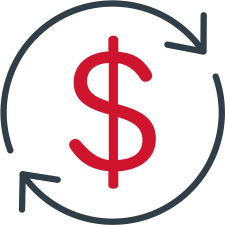 Rising supply costs
Staffing shortages
Rising compensation rates
Necessity of increasing compensation to attract lab staff 
Friction from compensation disparities between new and existing staff
Razor thin inpatient margins exacerbated by inflation of lab supply costs
Financial losses for labs unable to operate at full capacity and achieve scaled operations
Source: Michel, R, “News and Insights from AACC Meeting in Chicago,” The Dark Report, 29, 11 (2022): 3-4.
Hospital leaders face tough decisions about lab’s future
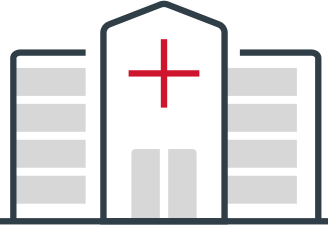 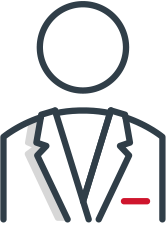 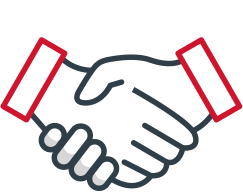 Option 1: Divest some or all lab services
Option 2: Grow outreach lab business
Some executives have invested in improving efficiency and growing test volumes via an expanded outreach lab business. 
Benefits may include lower per-test costs and increased high-margin revenue (contribution margin may approach 30 to 40 percent).
Financial pressures have caused some health system executives to outsource or sell lab services to an external lab. 
Benefits may include lowering per-test costs, in some cases by 15 percent or more, and outsourcing workforce challenges.
Rocket Health’s outreach lab makes up 15-20% of its total lab volume and 50% of its total lab revenue.1 System leaders determined that the outreach lab program contributed to costs that were $1-2 lower per test.
“In terms of priority areas, lab is probably 20th on the list. And that’s where it should be.”
Source: “Hospitals May Boost Outsourcing of Lab Services: UBS Poll,” MedTech Dive July 2019; Lewis, R, et al., “News and Insights from AACC Meeting in Chicago,” The Dark Report, 29, 11 (2022): 5-7; “To Outsource or Not to Outsource,” AACC, April 2017; “Avoid Seller’s Remorse: Why Owning Your Lab Makes Sense,” Mayo Clinic Laboratories; “Grow your lab’s revenues,” Clinical Lab, August 2022.
Health System CFO
Rocket Health is a large health system in the Southeast. The name is a pseudonym.
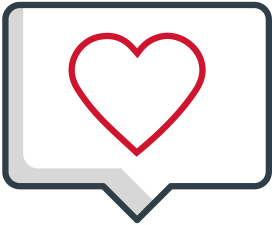 A few big players dominate the IRL market, despite a large, diverse field
Independent reference labs provide high volume tests for specialized and/or routine tests
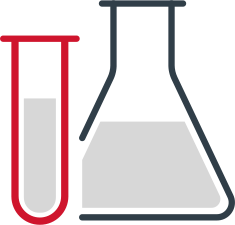 DATA SPOTLIGHT
Specialized tests
Routine tests
3000
Oncology, cardiovascular, infectious diseases
Estimated number of IRLs in the US
Blood chemistries, urinalysis, CBCs, thyroid
Labcorp
Large, diversified IRLs
Oncology, neurology, pre-natal
Blood chemistries, urinalyses, allergy, CBCs
Quest
64%
of total IRL market share captured by the three largest labs1
Oncology, toxicology
Blood chemistries, lipid, urinalyses
Sonic
Specialized IRLs
Cancer detection and treatment guidance
Exact Sciences
Oncology, women’s health and mental health
Myriad Genetics
Source: “Diagnostic & Medical Laboratories in the US,” IBISWorld, August 2022; “The Diagnostic Laboratory Space: An Ecosystem in Transformation,” Marwood Group, October 2021; “Labcorp 10-K,”  December 2021; “Quest Diagnostics 2021 Annual Report on Form 10-K,” Quest Diagnostics, 2021; “Exact Sciences Corporation Form 10-K,” December 2021, “Myriad Genetics Form 10-K,” Myriad Genetics, December 2021; “Sonic Healthcare Limited Annual Report 2022,” 2022; “East Side Clinical Laboratory Test Directory,” Sonic Healthcare.
LabCorp, Quest Diagnostics and Sonic Healthcare.
Large IRLs pursue three strategies for growth
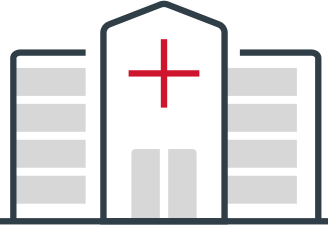 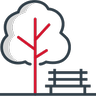 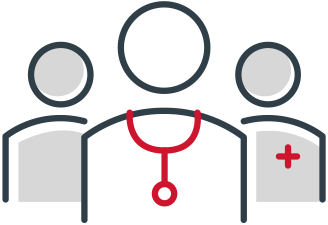 Acquiring hospital and provider-owned labs
Expanding revenues through organic growth
Buying specialized reference labs to expand capabilities
Historically, major commercial labs have acquired small, capital-constrained labs to increase their revenues.
However, it is becoming harder to acquire hospital-based labs because their average size has increased as many financially constrained hospitals have been bought by bigger health systems.
IRLs also grow by increasing volumes and profitability within their existing labs, rather than through acquisitions.
For example, LabCorp reported that from Q1 2019 to Q1 2020 its Base Business1 revenue grew 3.7%, primarily from organic growth.
Acquisitions expand the IRL’s capacity and capabilities for specialized testing by giving them access to the personnel and equipment needed to conduct specialized testing. 
For example, in 2020, Quest purchased Blueprint Genetics to expand their genetic testing capabilities.
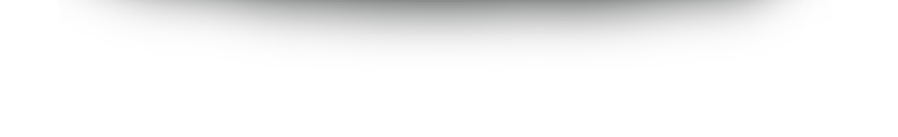 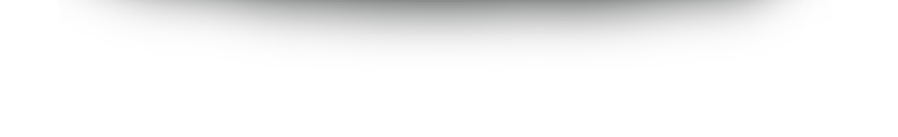 Source: “Quest Diagnostics’ History of Acquisitions is Paying Off,” The Motley Fool, May 2020; “To Outsource or Not to Outsource,” AACC, April 2017; “Q1 2022 Conference Call Script,” Quest, April 2022; “Labcorp Buys Cancer Genomics Firm for $450M to Expand Oncology Offerings,” WRAL TechWire, December 2021; “Labcorp Announces 2019 Fourth Quarter and Full Year Results and Provides 2020 Guidance,” Labcorp, February 2020; “Labcorp Q1 2022 Results,” Seeking Alpha, April 2022.
Base Business refers to all LabCorp’s operations, except for COVID testing.
Physician-owned labs support quality, autonomy, and revenue goals
Potential benefits of in-house laboratory services
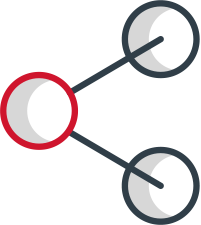 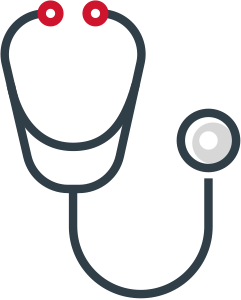 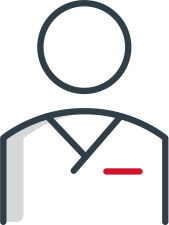 Added revenue
Quality care
Autonomy
Growth in number of POLs from 2015 to 2021
+9%
In-house labs:
Shorten test turnaround time 
Reduce the need for follow-up appointments
Support timely prescribing, which can strengthen patient compliance
In-house labs:
Allow more provider flexibility and control of costs
In-house labs:
Provide a one-stop service that can differentiate provider practices from competitors
Capture revenues that would otherwise have gone to a reference lab
Most physicians perform simple tests, as they may not be equipped for more complex tests.
70% certified only for simple tests
30% also certified for moderate or complex tests
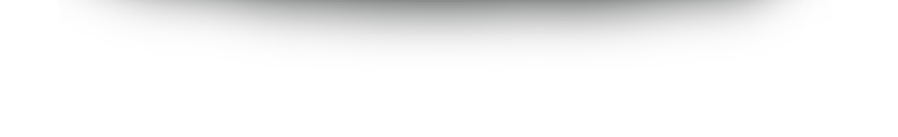 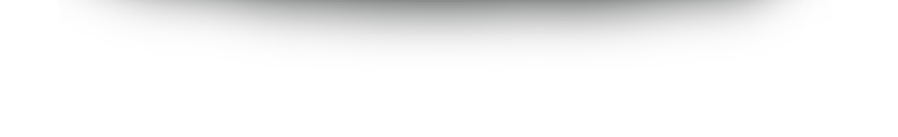 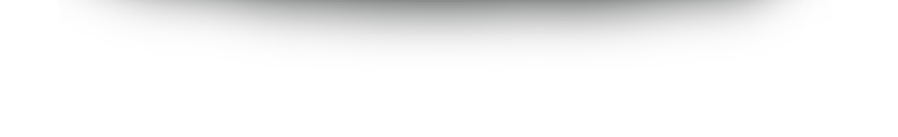 Source: “Physician Office Laboratory (POL) Market Emerging Trends and Scope Analysis Report, BioSpace, November 2021; “The costs and benefits of in-house lab testing,” Medical Economics Journal, December 2018; “How Onsite Labs can Improve Patient Care Experience in Physician Offices,” Healthcare Purchasing News, May 2021; “COVID-19 Pushes the Trend Toward Office-Based Labs,” Healthcare Finance; “What Physicians Need to Know about in-house Testing,” Provista, January 2018; “The Rise and Fall of Physician Office Labs,” AACC, February 2018; “CLIA Historical Numbers,” CMS, January 2022.
02
Three major lab market trends
Three key trends that characterize the lab market
01
Active lab cost management
Health plans and health systems are actively managing lab costs to minimize unnecessary testing, especially amidst a proliferation of genetic tests.
02
Expanding use of specialty diagnostics
Genetic and genomic testing are driving innovations in specialty care diagnostics and treatment.
03
Growth in convenient and decentralized testing options
Tech innovations and consumer demand are spurring growth in at-home, direct-to-consumer, and point-of-care tests.
Lab trend 1: Active lab cost management
Unnecessary testing contributes to low value care
Estimated overuse1 in Washington State, based on analysis of commercial claims data, 2015-2016
Pre-operative testing for low-risk surgery patients
Prostrate-Specific Antigen (PSA) screening
Vitamin D deficiency screening
35%
62%
85%
of patients received unneeded preoperative lab testing
of men receive unneeded PSA screening
of patients receive unneeded Vitamin D deficiency screening
$12M
$86M
$9.9M
estimated cost
estimated cost
estimated cost
Importance of high value care
Unnecessary tests are not only costly, but they can also carry other risks of harm, resulting in the provision of low-value care.
MedPAC defines low-value care as the “provision of a service that has little…clinical benefit or in which the risk of harm from the service outweighs its…benefit.”
Overuse determined by analysis from the Milliman MedInsight Health Waste Calculator, based on recommendations developed by the Choosing Wisely campaign and the U.S. Preventive Services Task Force.
Source: “First, Do No Harm: Calculating Health Care Waste in Washington State,” February 2018; “Health Care Spending and the Medicare Program,” MedPAC, July 2022.
Health plans and hospitals are on the hook for unnecessary lab costs
Hospitals absorb costs for inpatient labs
Health plans pay for outpatient labs
Plans typically reimburse labs directly for lab tests processed for outpatient care, minus a patient copay.
Health plans typically pay hospitals a single bundled rate for inpatient care, including lab costs. Thus, hospitals are responsible for managing inpatient lab costs.
Reasons providers order unnecessary outpatient labs:
Ordering unnecessarily large test panel sizes
Confusing correct tests with other tests
Incorrect test interpretation leads to excess testing
Pressure to respond to patient request for testing
Ordering tests more frequently than recommended
Reasons providers order unnecessary inpatient labs:
Excessive standing orders
Overreliance on testing from new physicians or physicians-in-training 
Genetic tests that should be ordered on an outpatient basis, rather than inpatient
5.8%
10.1%
estimated percent of outpatient tests that are inappropriate
estimated percent of inpatient tests that are inappropriate
Source: “The Change Healthcare 2021 Laboratory Ordering Utilization Index,” Change Healthcare, 2021 ; Hueth, K., “An Audit of Repeat Testing at an Academic Medical Center: Consistency of Order Patterns with Recommendations and Potential Cost Savings,” American Journal of Clinical Pathology, 150, 1 (2018): 27-33.
Genetic testing costs and complexity add challenge for health plans in controlling lab utilization
Genetic tests are expensive
Coding for genetic tests is especially difficult for payers since the array of tests has grown rapidly.
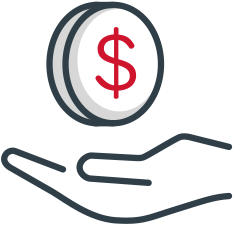 Typical costs for various tests:
Single variant gene test: $150+
Panel tests: $550-1650
Whole exome sequencing tests: $1900+
New market entrants straining utilization management mechanisms
Coding for genetic tests is difficult for payers since the array of tests has grown rapidly.
Between January 2014 and March 2018, the total number of panels with >3 genes including BRCA1/2 grew by more than 10x, and 65% of these GTUs1 offer unique gene combinations.
As of 2022, there are only around 500 genetic testing codes for over 175K tests.2
Use of genetic tests is expanding rapidly
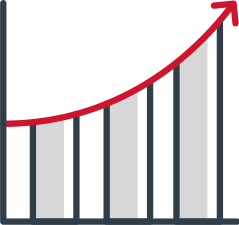 Growth in Medicare Part B claims from 2016 to 2019:
4x
growth in payments for genetic tests
230%
increase in number of genetic tests
43%
increase in the average number of genetic tests paid per beneficiary
Sources: “Trends in Genetic Tests Provided Under Medicare Part B Indicate Areas of Possible Concern,” Office of Inspector General, December 2021; “The Current Landscape of Genetic Testing: Market growth, reimbursement trends, challenges and opportunities,” Concert Genetics, April 2018; “2022 Genetic Test Price Transparency Report,” Concert Genetics, September 2022; “Billing and Coding: Molecular Pathology and Genetic Testing,” CMS, September 2022.
Genetic testing unit. Concert Genetics uses this term to reference any combination of substances and laboratory analysis techniques that can be ordered together as a single item from a laboratory’s catalog.
Estimated number of testing products, as registered by Concert Genetics’ Test Catalogue in 2022.
LBMs increasingly manage health plan lab spending
Common lab benefit manager cost containment methods
Lab formulary development
1
2
Reduces physicians’ ability to order outdated and needlessly expensive tests through the creation of a test menu, a list of tests that physicians can order
4
3
Claims review
Lab network design and privileging
Coverage guideline development
Ensures tests are only ordered when medically necessary by determining the clinical conditions for which tests are appropriate
Ensures only tests compliant with billing code and coverage policies are reimbursed, preventing reimbursements that fall outside coverage guidelines
Supports appropriate ordering by providing more comprehensive benefits when beneficiaries use in-network labs
Promotes beneficiaries’ use of labs that meet certain quality and cost standards
3 of 4
of the largest commercial health plans use LBMs
Source: “Clinical Laboratory Utilization Management,” ConductScience, April 2020; “Lab Formularies: The Time Is Now,” AACC, February 2015; “Utilization Management,” College of American Pathologists; “Lab spend management: Cost-effective strategies for health plans and employers,” Quest Diagnostics; “Claims reviews,” Compliance; “Medicare Claim Review Programs,” CMS, September 2016.
Health systems formalize ordering guidance to reduce unnecessary tests
Key interventions to reduce unnecessary testing and costs
Workflow policies
The University of Utah Health Care was able to decrease unnecessary spending on lab tests by requiring residents to justify each lab test order.
Laboratory formulary
Henry Ford Health System clinicians and laboratory professionals developed a test menu that sorts tests into clinical categories to guide physician ordering and implement restrictions as appropriate.
Ordering algorithm
The University of Louisville Hospital implemented an ordering algorithm to ensure appropriate test orders for autoimmune encephalopathy (AE), given high costs and varying test order patterns for these tests.
Decreased unnecessary tests ordered by ~50%
Slashed testing costs by $55K in the second half of 2019 compared to the first half of the year
Reduced unnecessary utilization, lowering inpatient testing by 10% 
Saved the health system $5M in testing costs over five years
Reduced testing costs by 10%
Decreased health system lab costs by around $200K per year
Source: Sharp, C., “Improving collaboration and reducing laboratory costs at Henry Ford,” College of American Pathologists,” Improving collaboration and reducing laboratory costs at Henry Ford Health | AHA; Sharp C. et al., “A Shared Diagnostic Stewardship Approach to Autoimmune Encephalopathy Send-Out Testing,” American Journal of Clinical Pathology,154, 1 (2020): 2; “What Are a Hospital’s Costs? Utah System it Trying to Learn,” The New York Times, September 2015.
Lab trend 2:Expanding use of specialty diagnostics
Genetic testing increasingly used to diagnose and identify risks for diseases
Example testing applications for therapeutic areas experiencing fast growth
Prenatal, pediatric and rare diseases
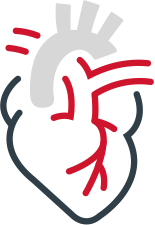 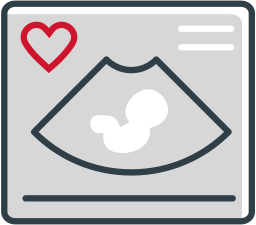 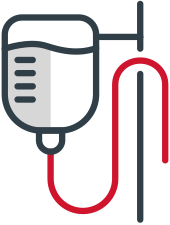 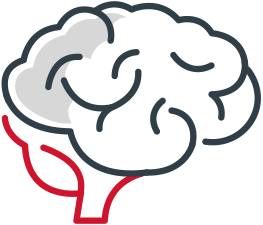 Genetic factors are a common cause for rare diseases
39-80%
22%
of rare diseases are estimated to have genetic causes
of diagnosed infant deaths in one neonatal intensive care unit were caused by genetic-based rare disorders
Source: “The Current Landscape of Genetic Testing: Market growth, reimbursement trends, challenges and opportunities,” Concert Genetics, April 2018; Keinath, M., “Spinal Muscular Atrophy: Mutations, Testing, and Clinical Relevance,” National Library of Medicine, 14 (2021): 11-25; “How a Tablespoon of Blood Could Transform Cancer Treatment,” Technology Networks Diagnostics, July 2022; “Single test for over 50 genetic diseases will cut diagnosis from decades to days,” Science Daily, March 2022; Musunuru, K. et al., “Genetic Testing for Inherited Cardiovascular Diseases: A Scientific Statement From the American Heart Association,” AHA Journals, 13, 4 (2020); “Genetic Testing,”  Columbia University Irving Medical Center.
In cancer care, genetic testing also supports treatment
Three ways testing informs treatment decisions
Medication
Surgery
Radiation
Individuals with BRCA1/2, PTEN and TP53 genes are prime candidates for mastectomy, as recommended by the American Society of Breast Surgeons
BRCA1 and 2 carriers are advised to consider bilateral salpingo-oophorectomy surgery after childbirth given their risk of ovarian cancer
Prostrate-cancer genetic tests are helping doctors determine whether patients should be radiated or put on “active surveillance”
Individuals with MSI-H solid tumors may be prescribed pembrolizumab based on determination by companion diagnostics1 (CDx)
Acute myeloid leukemia patients with certain mutations, such as IDHI, IDH2 and FLT3 variants, can use a CDx to determine the most appropriate therapy
Source:: “Consensus Guideline on Genetic Testing for Hereditary Breast Cancer,” The American Society of Breast Surgeons, 2019; “Prostrate-Cancer Gene Test Helps Patients Decide on Treatment,” The Wall Street Journal, March 2018; “List of Cleared or Approved Companion Diagnostic Devices (In Vitro and Imaging Tools,” FDA; “FDA Cleared Companion Diagnostics (CDx) Tests (IDH1, IDH2 and FLT3 for Acute Myeloid Leukemia (AML) Patient Care,” Ash Publication, November 2021.
A companion diagnostic is a medical device that provides information about the safety or efficacy of a corresponding therapeutic product. These devices increasingly help healthcare professionals determine whether a therapeutic product is appropriate for a patient.
Cutting edge personalized therapies rely on specialized testing as well
How mRNA vaccines for solid tumors work
mRNA vaccine engineered based on mutations likely to best trigger immune response
Tumor sent to lab to determine its genetic composition
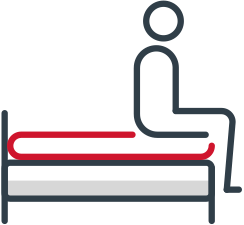 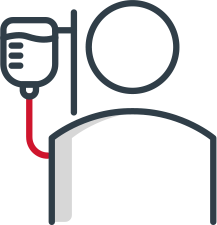 Tumor surgically removed
Reduced chances of relapse
Vaccine uses genetic information to train the body to recognize and attacks tumor cells
Genetic mutations identified and ranked by likelihood of triggering an immune reaction
Source: “Can mRNA vaccines be used in cancer care,” MD Anderson Cancer Center, January 2021, Can mRNA vaccines be used in cancer care? | MD Anderson Cancer Center; “MSK mRNA Pancreatic Cancer Vaccine Trial Shows Promising Results,” Memorial Sloan Kettering Cancer Center,  May 2022, MSK mRNA Pancreatic Cancer Vaccine Trial Shows Promising Results | Memorial Sloan Kettering Cancer Center (mskcc.org).
Lab trend 3:Growth in convenient and decentralized testing options
Convenient testing options are growing in use
2
3
1
At-home tests
Direct-to-consumer (DTC) tests
Point-of-care (POC) tests
Performed by patients in their homes, without sending a sample to a lab 
Such tests don’t require prior consultation with a physician or a physician’s request for testing
Common examples: pregnancy and Covid-19 tests
Specimen collection is typically performed at home but later sent to a lab for processing
Such tests can be done without a provider’s oversight or approval
Common examples: at-home colon cancer screening and genetic testing
Tests performed outside a laboratory by someone other than the patient, such as a physician or pharmacist
Such tests require oversight by an eligible provider
Common examples: glucose, flu and strep throat tests
7%
5%
12%
From 2022 to 2030 for global POC tests
From 2022 to 2030 for global at-home tests
From 2020 to 2026 for global DTC home collection tests
CAGR
CAGR
CAGR
$8B
$2B
$69B
Projected market size in 2030 from $37B in 2021
Projected market size in 2030 from $5B in 2021
Projected market size in 2026 from $900M in 2020
Source: “Point-of-Care & Rapid Testing,” CDC, April 2022, Guidance for SARS-CoV-2 Rapid Testing Performed in Point-of-Care Settings | CDC; “Point-of-Care Testing (POCT),” NCPA, Point-of-Care Testing (POCT) | NCPA; “Self-Testing,” CDC, September 2022; “Home Diagnostics Market,” Precedence Research; “Point of Care Diagnostics Market,”  BioSpace, July 2022.
Tech innovations enable more out-of-lab testing
Breakthroughs in two key areas support the rise in convenient testing
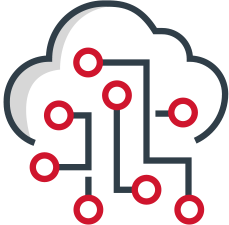 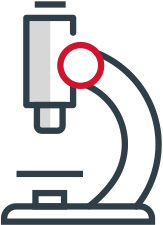 AI-enablement
Microfluidics
AI technology enables pattern recognition and analysis of large volumes of testing data. These AI algorithms can be used with portable devices, like a smartphone, to enable home testing without lab equipment. 
Example: Dip.io, an at-home urinalysis test, uses AI image recognition embedded in a smartphone app to enable patients to take a picture of their urinalysis results to more accurately diagnose and monitor urinary tract infections or high-risk pregnancies.
Microfluidics technology enables testing with less sample than traditional lab tests. This often also lowers supply costs and reduces equipment requirements, thus enabling POC or at-home testing.
Example: Baebies, a diagnostics manufacturer, pioneered a digital microfluidics technology that they used to create a screening test for lysosomal storage diseases in newborn babies. By lowering testing costs and improving accessibility, this test enables POC screening for all babies, enabling faster care interventions than the past standard of care, which waited for signs of a problem before testing.
Source: “FDA Approves Smartphone-based Urinalysis Test Kit for At-Home Use That Matches Quality of Clinical laboratory Tests,”  Dark Daily, March 2019; “Rare Disease Day: “Why Screen Newborns for Disease,” Baebies, February 2019; “Healthy.io: Smartphone albuminuria urine self-testing,” NHS, April 2021; “Healthy.io turns your smartphone into a clinical-grade medical testing device,’ VentureBeat, February 2018.
Consumers demanding convenient tests across many conditions
Common conditions for convenient testing
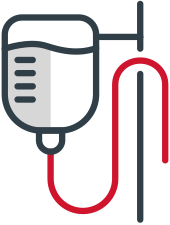 Colon cancer
3 of 4 people prefer home collection colorectal cancer screening tests to a colonoscopy.
“Everybody knows…that there is something called a rapid COVID test. So patients now want to see if there are other tests that are rapidly done. I’ve had patients come into the office and say is there a rapid for so and so, whereas before COVID, they didn’t even know that that word existed.”
Sexual health
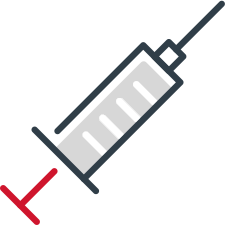 Sales for Everly Health’s sexual health tests increased 120% from 2021 to 2022. Revenues include home test kits for Chlamydia, Gonorrhea and HIV.
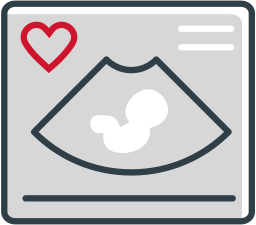 Women’s health
Sales of Everly Health’s women’s health tests grew by 350% between 2020 and 2021. Revenues include at-home collection tests for menopause and ovulation.
General Medicine Physician
Source: Self-Testing At Home or Anywhere | CDC; “Future of Point of Care & Rapid Testing,” IPSOS, February 2022; “Study: Patients Prefer Stool Test to Colonoscopy,” Cedars Sinai, September 2022; “Everlywell Launches Sexual Health Report,” Businesswire, August 2022; “Everly Health buys startup Natalist to expand its reach into women’s health, retail products,” Fierce Healthcare, October 2021.
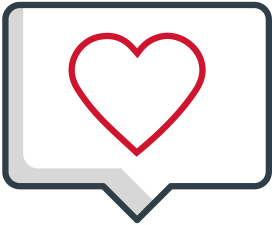 Despite perks, challenges also exist for DTC, home tests
Challenges: Bundled tests may identify irrelevant conditions; patients may select tests with poor clinical utility
Impact: Additional costs, unnecessary repeat testing
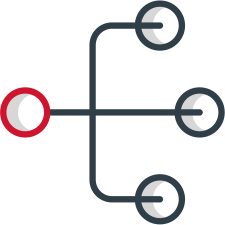 Test selection
Challenges: Patient may provide insufficient amount of sample; samples may not be transported and stored properly
Impact: Compromised accuracy
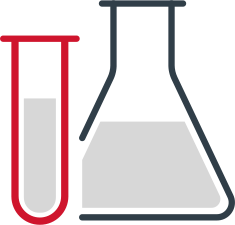 Pre-test
Challenges: Testing equipment may be handled incorrectly; patients may omit steps when performing tests
Impact: Compromised accuracy
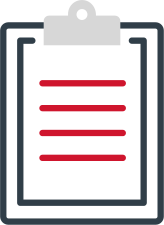 Testing
Challenges: Patients may be confused over test results and/or misread results
Impact: Delay or prevention of follow-up care, additional cost
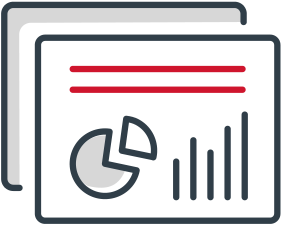 After testing
Providers value POC tests for improving patient care and staff workflows
Improving patient care
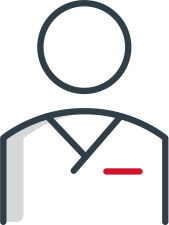 POC tests provide immediate feedback to providers for time-sensitive patient care needs, such as:
Managing tight glucose parameters for critically ill patients in the ICU
Identifying and containing infectious diseases in the ED within hours or days of onset
POC tests can screen for conditions that might otherwise go unnoticed, such as:
Pediatric type one diabetes, where patients may suffer complications from delayed specialist referral
Worsening glycemic control, which may go unnoticed without POC HbA1c tests
Improving staff workflows
POC tests provide immediate results, which reduces administrative burden for office staff who must follow up with patients when tests show abnormal values. For example, POC tests can:
Reduce the number of follow-up visits due to abnormal test results by 39%
Reduce the volume of calls that staff need to make to patients due to abnormal test results by 75%
Source: “The prospects, prominence, possibilities of point-of-care testing,” Healthcare Purchasing News, August 2021; Lisby, J. et al., “Point of care testing for infectious disease: ownership and quality,” National Library of Medicine, 76, 3 (2021); “How Physician Office Lab Testing Enhances Chronic Care Management,” McKesson, November 2017; “Point-of-Care Testing Brings Efficiencies to Primary Care Practices,” AACC, October 2017; Crocker et al., “The Impact of Point-of-Care Hemoglobin A1c Testing on Population Health-Based  Onsite Testing Adherence: A Primary-Care Quality Improvement Study,” National Library of Medicine; Rodrigues F. et al., “A point-of-care test increases same-day referral and reduces DKA in children with new-onset type 1 diabetes,” Australian Journal of General Practice.
03
Takeaways
Key takeaways
The diagnostic laboratory market is largely split between hospital-owned labs and independent reference labs. Many provider practices also run basic tests in physician-owned labs.
01
Unnecessary testing contributes to sub-optimal care and creates financial strain for health systems and health plans alike. The growth of genetic testing in recent years has added costs and complexity to the challenge of ensuring appropriate testing.
02
Innovations in specialized diagnostics are key to advancements toward precision medicine. Genetic and genomic testing are enabling earlier disease detection and more personalized treatments, both for cancer and other diseases.
03
Tech innovations are producing flexible, out-of-lab testing options for a variety of diseases, improving testing convenience for consumers, and better enabling providers to streamline administrative processes and improve patient care.
04
Lab market trends: Stakeholder implications
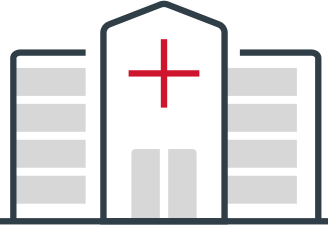 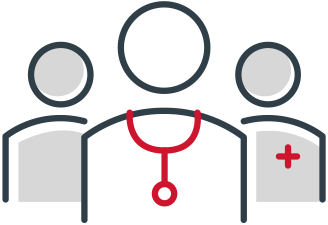 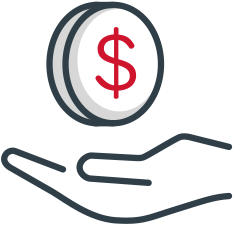 Health systems
Physicians
Health Plans
Many health systems have an opportunity to generate savings by collaborating with physicians to devise and implement test ordering policies.
Health systems should evaluate their outreach lab strategy to determine how it aligns with their overall organizational goals. Some health systems find that outreach labs enable them to lower costs and generate revenue through scale and community partnerships, while other health systems value cost reduction from outsourcing lab services.
Primary care, urgent care, and emergency medicine providers can expect more POC test options to improve their ability to rapidly diagnose and treat a variety of conditions. Physicians should consider how POC test options can improve workflows in their practices.
Physicians should expect increasing oversight of specialty diagnostic orders from health plans and lab benefit managers, including lab formularies, prior authorization requirements, and restrictive lab networks.
Health plans will need a strategy to keep up-to-date with clinical innovations and new genetic tests coming to market. Some plans will develop this expertise in-house, while others will outsource these responsibilities to one or more LBMs.
Health plans should consider how they might integrate at-home testing into their plan offerings, especially as it relates to managing patients with chronic conditions.
Lab market trends: Stakeholder implications (cont.)
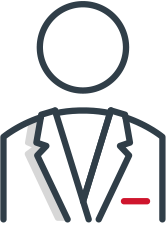 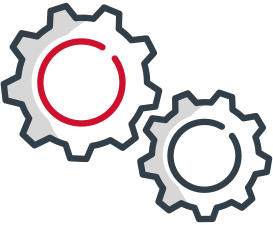 Diagnostics manufacturers
Diagnostic laboratories
Commercial labs should ensure they have processes in place to ensure appropriate test utilization amidst heightened health plan scrutiny of diagnostics. Independent reference labs that can help health systems manage appropriate utilization may have an advantage in winning lab outsourcing contracts.
Labs should consider their desired role in providing DTC and home-collection testing options as consumers continue to prioritize rapid results and convenience. 
Specialized testing growth is not a given for lab companies. Those who will benefit are willing to invest in their capabilities and collaborate with other life sciences companies to develop specialized diagnostics to support specific therapy and treatment decisions.
Active lab cost management could mitigate volumes growth on some laboratory tests. Generating evidence, including real-world data, about the clinical utility of these tests could help to support inclusion of tests in a laboratory formulary.
Manufacturers are likely to see the strongest growth among specialized tests and POC and at-home tests. However, patients and providers may need additional training on these tests to ensure appropriate use and maximize workflow benefits.